Пасхальная картинка
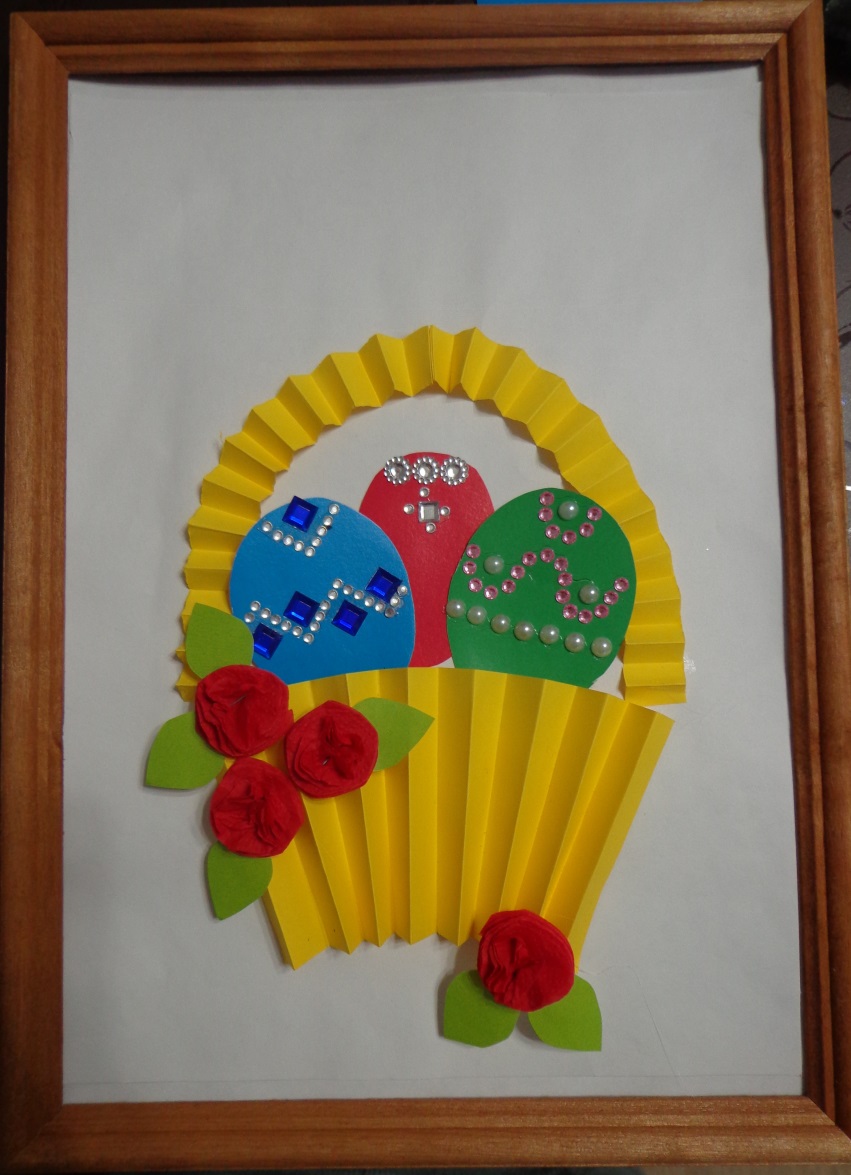 Технология изготовления
Нам понадобятся: желтая или коричневая цветная бумага для корзинки, 3 цвета картона для яиц, наклейки или полубусины для украшения, клей, ножницы и карандаш
Для изготовления корзинки берем лист цветной бумаги, делим пополам, затем еще пополам, и одну четвертинку еще пополам.
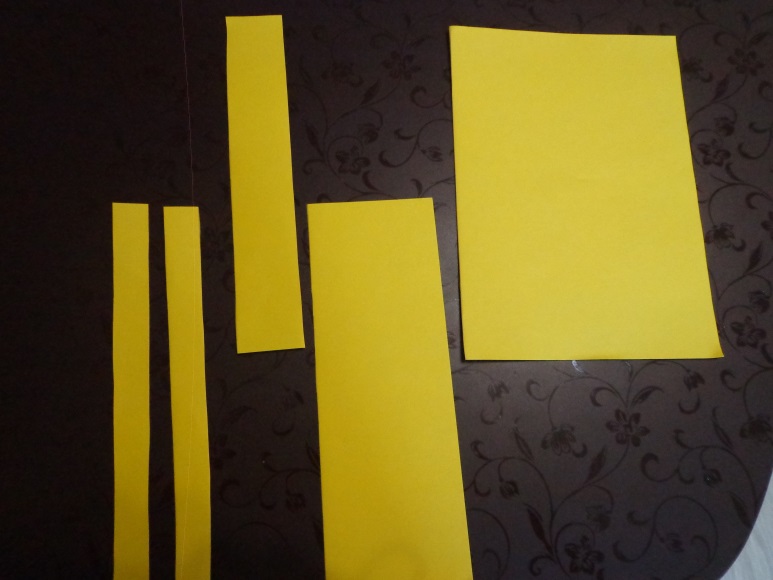 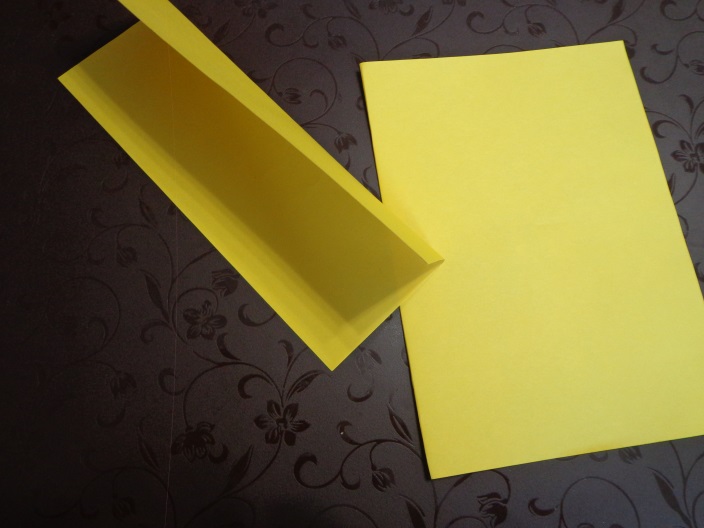 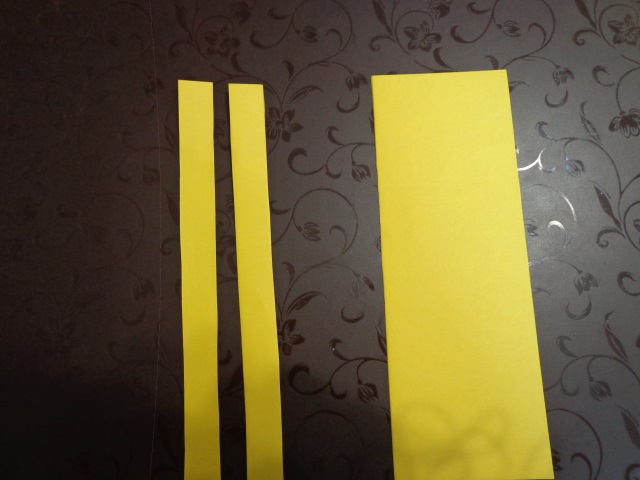 Складываем лист гармошкой- это корзина, две тонкие полоски тоже складываем и склеиваем- это ручка.
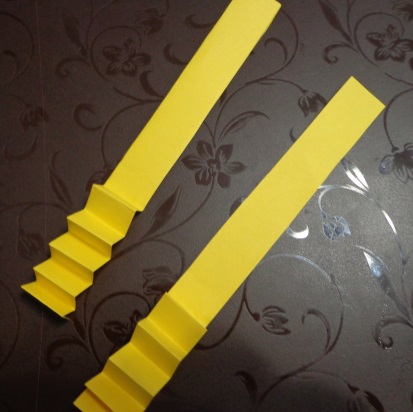 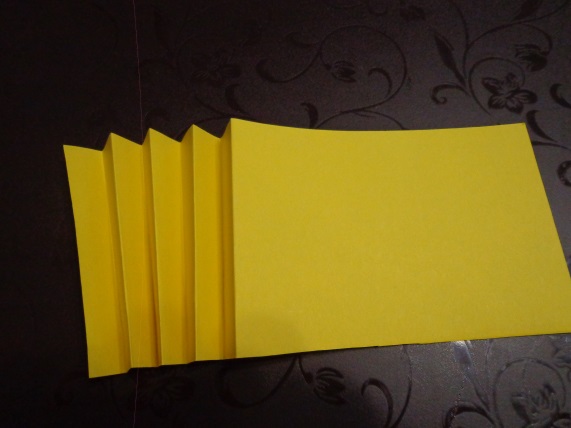 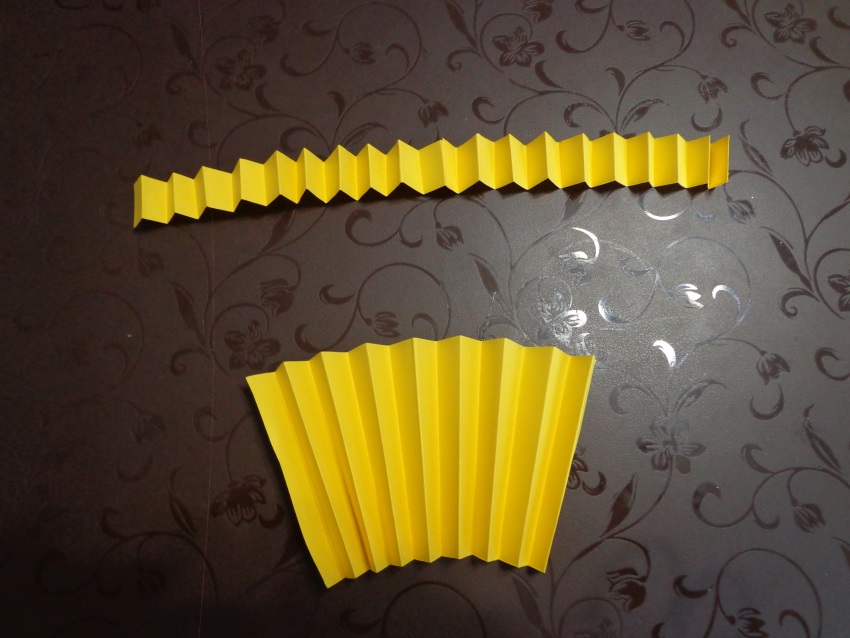 Наклеиваем на цветной или белый лист бумаги. Корзина готова!
Из цветного картона вырезаем форму яиц. Можно оставить их просто цветными, а можно украсить при помощи наклеек.
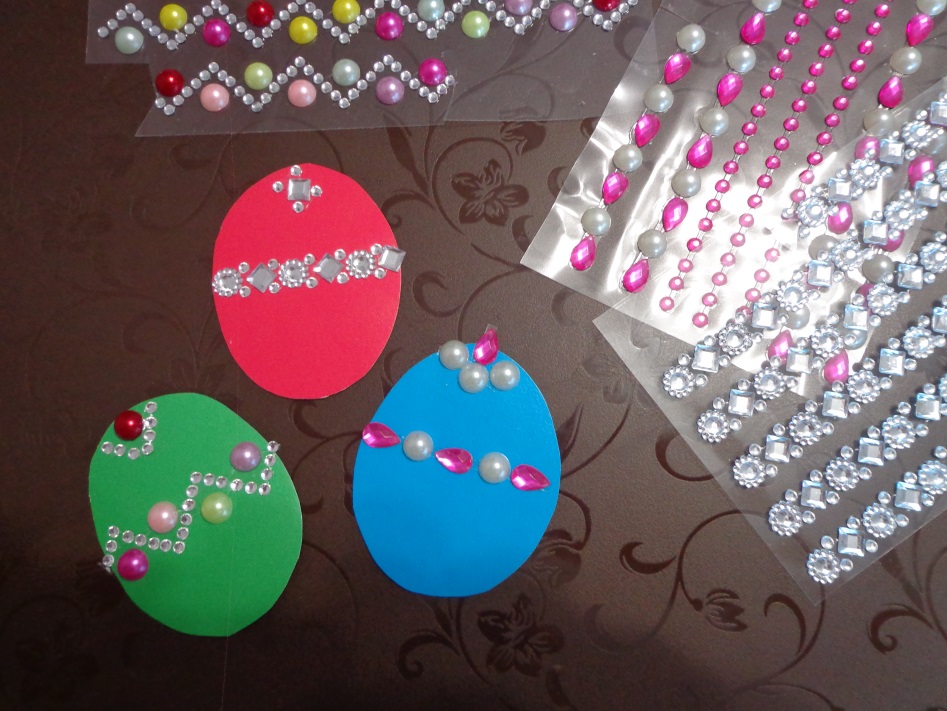 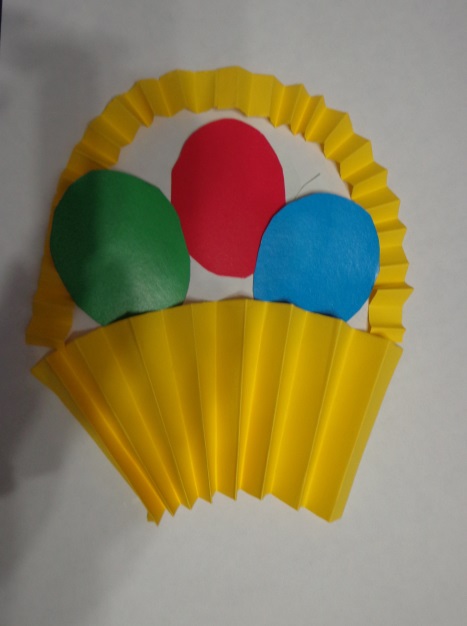 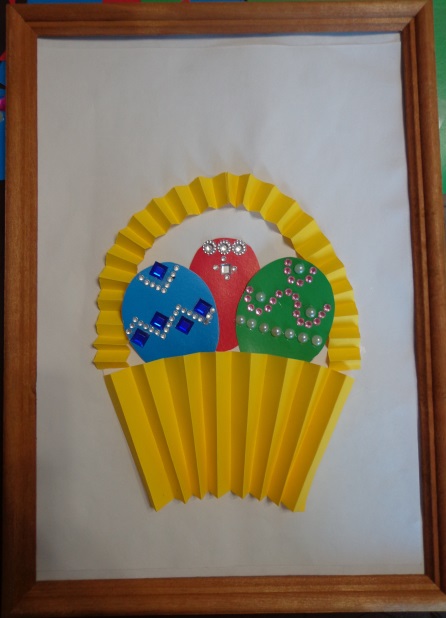 Собираем композицию.
Думаю вам тоже захотелось добавить элементов? Тогда давайте сделаем цветы из салфеток ( мы их уже делали), напоминаю как:
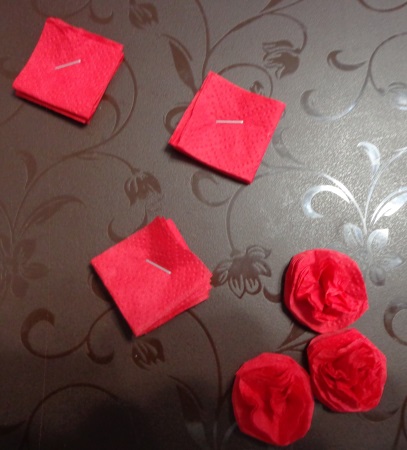 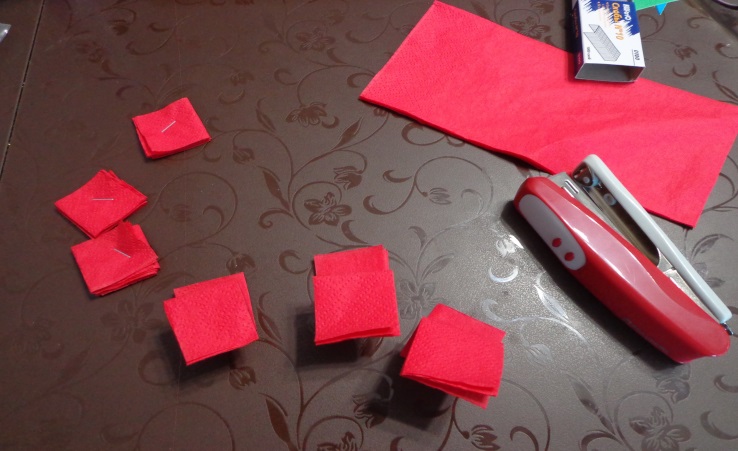 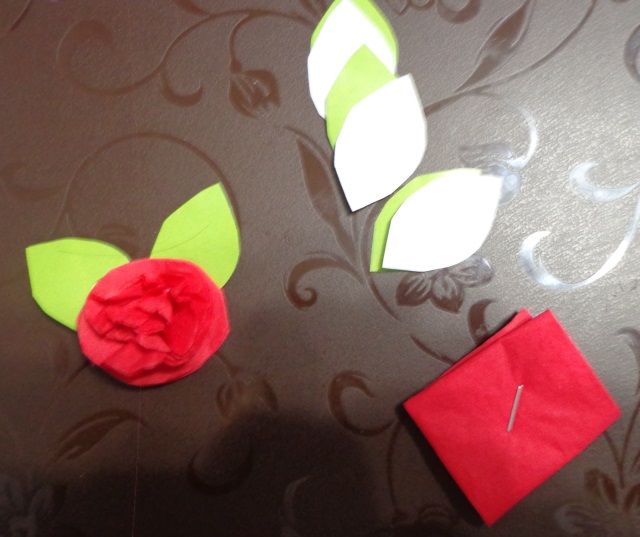 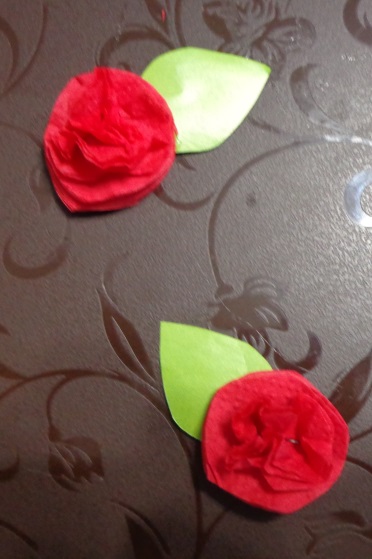 А вот такие композиции уже готовы. Вам нравится?
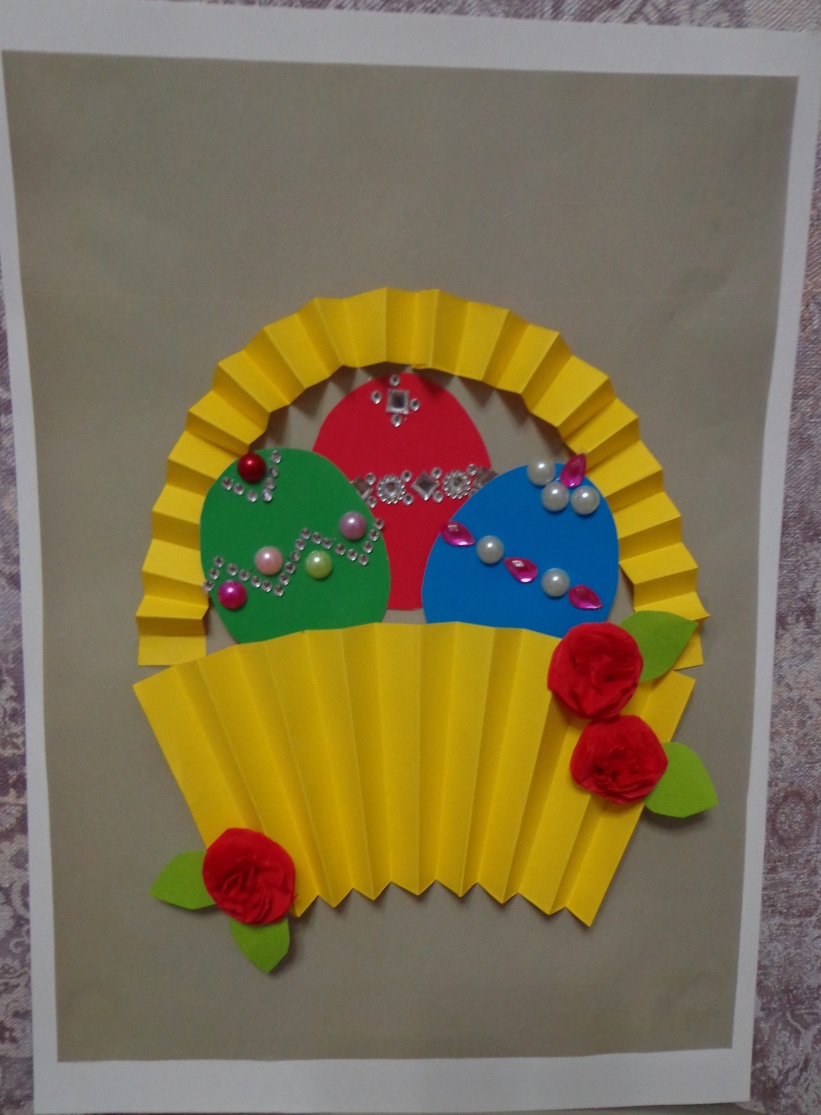